Limits of looking at religious doctrine when deciding charitable status
Robert Meakin, Partner
Introductory thoughts
Pre 2006 - presumption of public benefit passive non-evaluative approach. 
Post 2006 - abolition of public benefit and the wider statutory definition of ‘religion’ for charity laws  More proactive and evaluative approach. 
“Christianity not necessary for public good” says Charity Commission.
Distinction between Charity and Constitutional document governing the religion. 
Some religions considering de-registration. 


Can the Charity Commission lawfully question religious doctrine and practice for the purpose of registering or removing charities from the register of charities?
Introductory thoughts
RELIGION
RELIGION
CHARITY
CHARITY/ RELIGION
Historical Approach
Charity Commission passive. 
In response to concerns about “less well known religions and religious sects”:
“In registering an organisation as a charity we are concerned only with the question weather it is established for purposes which are exclusively charitable according to the law of England and Wales. Registration is not an indication that we are satisfied about the integrity of the methods by which it pursues its objectives, provided these are lawful” - 1976 Annual Report 

Charity Commission stood neutral between religions, but assumed any religion likely to be better than none.
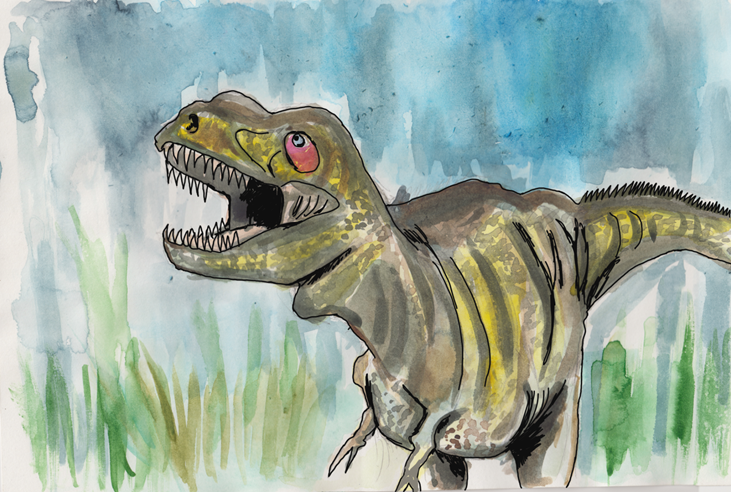 New Interventionist Approach – Scientology
Scientology 1999
Presumption of public benefit in force. 
Charity Commission decides it is not a religion for Charity law. 
Re South Place Ethical Society, 1980, defines “religion” for charity law as faith in a god and worship of that god. 
Scientology’s core religious practises of auditing and training are insufficient to constitute worship.
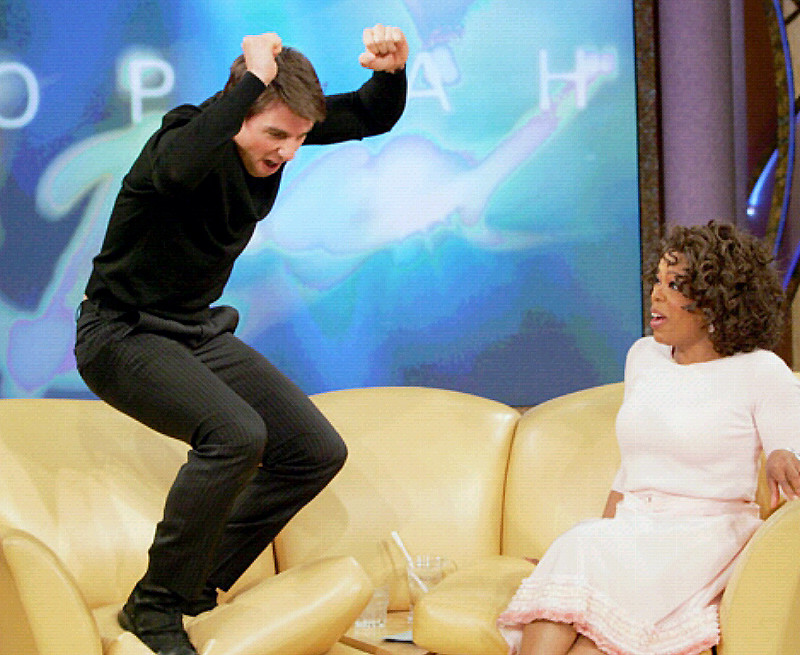 Image: https://www.huffingtonpost.co.uk/entry/11-years-ago-tom-cruise-jumped-on-oprahs-couch-lost-his-mind_us_57436ab1e4b0613b512b05ad?guccounter=1
New Interventionist Approach
Definition of Religion 
Plymouth Brethren, Preston Down 2014.
Holmes v AG, 1981.
Charities Act 2006, presumption of public benefit abolished. 
Charity Commission concludes that ‘Shutting up’ disciplinary process and the doctrine of separation from the Community are not for the benefit of the public. 
Registration offered if these doctrines changed.
Grounds for challenge - Principle of non-justiciability
General principle in English law that a Court will not become involved in the determination of beliefs within religious organisations. 
Lord Reid in Gilmour v Coats 
“No temporal court of law can determine the truth of any religious belief if it is not competent to investigate any such matter and it ought not to attempt to do so” 
Varsani v Jesani 1998 – factional dispute – cy-près division of property. 
Possible exception when there is a financial interest in the disposal and administration of property, where crossed from the spiritual to Civil law matters – Lord hope in R (on the appreciation of E) v JFS Governing Body, 2001.
Religious Toleration
Tradition of standing neutral between religions and assuming that any religion is better than none. 
Thorton v Howe, Joanna Southcote, under the delusion that she was to be made the medium of the miraculous birth of a child at an advanced period of her life, and hereby the advancement of Christianity would be occasioned.
Her beliefs were ‘incoherent and confused’ but ‘there is nothing to be found in them, which, in my opinion is likely to corrupt the morals of her followers, or make her readers irreligious’ per Sir John Romilly M.R.
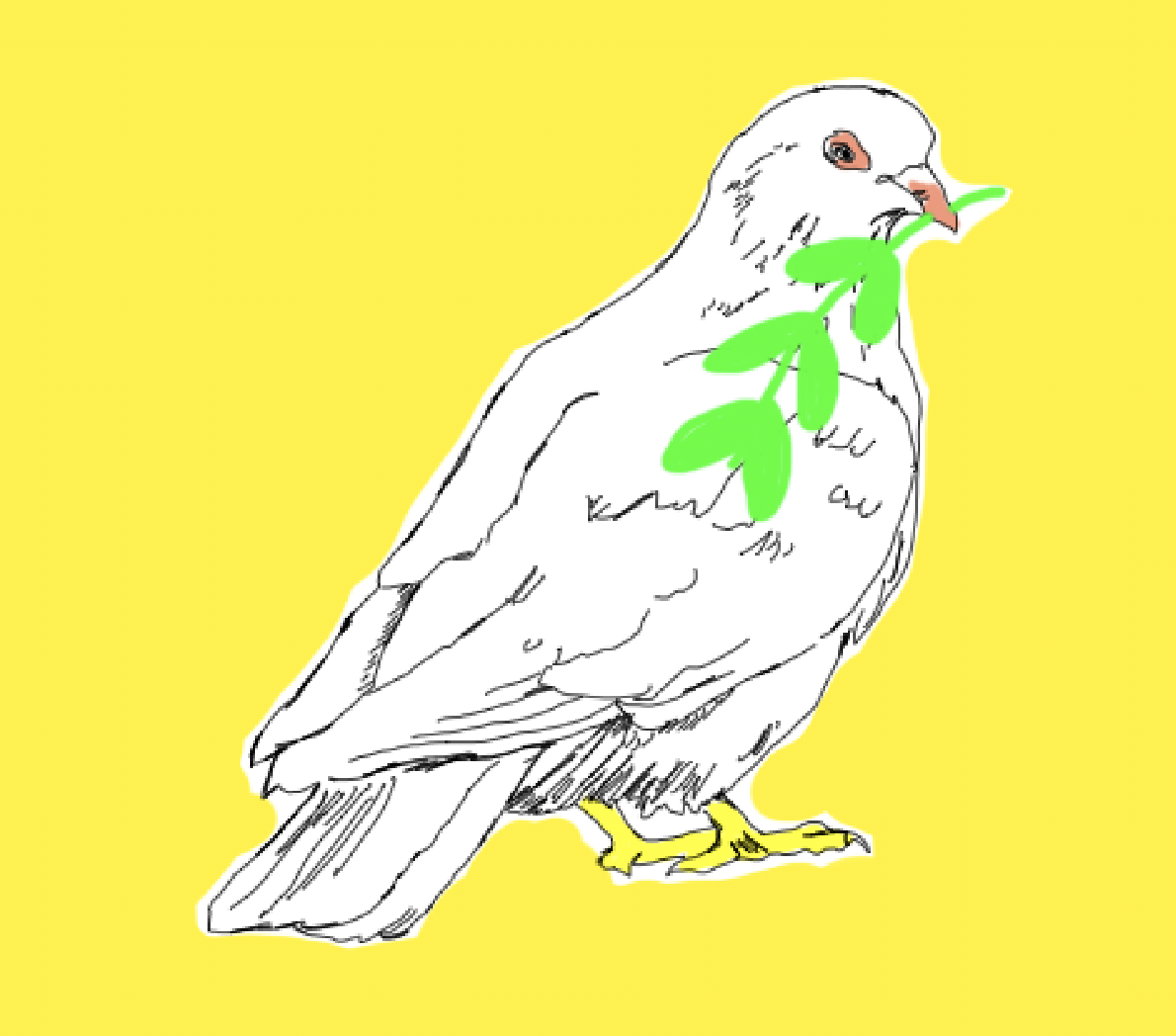 Public benefit presumption never existed
The presumption of public benefit never existed and the Charity Commission can only look at religious doctrine and practice in rare circumstances 
National Anti-Vivisection Society v IRC – religious objects Charitable / 4th head needed to be established. 
S.4(3) Charities Act 2011 preserves common law public benefit.  
Charity Commission continue to be restricted in their ability to judge religious doctrine and practices when looking at public benefit.
Hansard-Charities Bill 2006
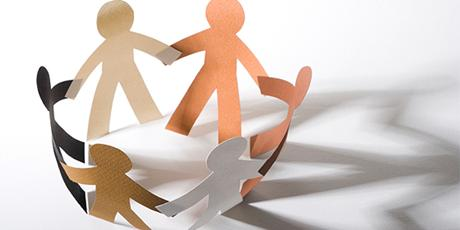 Public benefit presumption existed - now abolished
The presumption of public benefit existed and is now abolished but the Charity Commission is limited in the extent to which it can look at religious doctrine and practice by the underlying legal principles  
Need to apply the underlying principles upon which the presumption was based. 
The Law assumes that it is good for man to have and practice a religion. 
Activities must be beneficial and not non-beneficial or harmful to the Public. 
Worship must allow for public access.
Benefits of religion
The law assumes that it is good for man to have and practice a religion. 
Gilmore v Coats Lord Reid gave no explanation. 
Presumably because it provides a moral code and therefore encourages good behaviour. 
Most religions are similar. Difficult for the Charity Commission to challenge them.
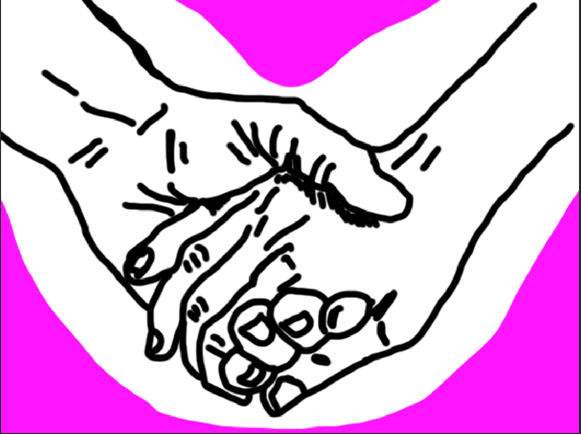 Benefits of religion
Activities must be beneficial and not non-beneficial or harmful to the public. 
Court has not issued guidance on what constitutes “harm” or “benefit” but harm might include illegal or immoral activities or involve the break-up of the family. 
Mainstream religions contain within them many practices that many consider contrary to public policy or irrational.
Difficult for the Charity Commission to attack.
Benefits of religion
3. Worship must allow for public access.
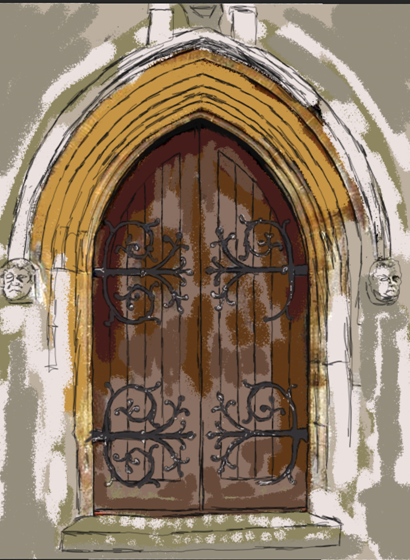 Definition of Religion and Charity Commission Criteria
The statutory definition of religion and Charity Commission criteria 
Previous common law definition was monotheistic.
Statutory definition, Charity Act 2011:
	“religion” defined as including: 
a religion which involves belief in more than one god, and 
a religion which does not involve belief in a god. 
New wide definition to comply with ECRH. 
Ever since the Charity Commission has tried to narrow the definition down.
Charity Commission Criteria - Post Jedi
Image: https://theday.co.uk/briefing/the-religion-of-star-wars
Charity Commission Criteria - Post Jedi
Belief in one or more gods or spiritual or non-secular principles or things. 
Influence by Hodkin (case on Places of Worship Act 1855) – which excluded secular belief systems from the definition of religion.
Decided that Jedi was a secular belief system 
Out of sync with Act 9 ECHR which protects secular and non-secular beliefs.
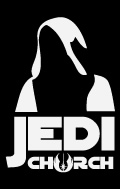 Image: www.jedichurch.org
Charity Commission Criteria - Post Jedi
Relationship with the gods, principles or things which is expressed by worship, reverence and adoration, veneration, intercession or by some other religious rite or service.
Adopted from the old common law definition which required worship. 
Debateable whether the common law survives the statutory definition of “religion.” 
Doubtful if worship is a requirement following Hodkin. 
The Charity Commission was not satisfied that “live services” on the website constituted worship as opposed to a lifestyle choice.
ECHR protects subjective religious experience. 
Many religious charities promote web based prayer.
Charity Commission Criteria - Post Jedi
It must have cogency, cohesion, seriousness and importance in the form of the belief system.
Adopted from the ECHR law not charity law. 
Charity Commission decided that Jedi lacked definition through doctrines and practices. 
Charity Commission said Jediism not a “sufficient cogent and distinct religion”.
No authority for the need to be distinct. 
Problematic given that many religions have much in common.
Charity Commission Criteria - Post Jedi
Doctrines and Practices are of Benefit to the Public and are Capable of providing moral and ethical value or education to the Public 
As previously discussed in respect of public benefit. 
Argued that the Charity Commission can only evaluate religious doctrines and practices in exceptional circumstances.
Human Rights – Article 9
Article 9 – Freedom of Religion
Is a refusal to register a breach?
Tax
Limit of Article 9 for the Protection of Health and Morals
Article 14 – Freedom From Discrimination
Concluding thoughts
Harmful?
Law Reform?
Separating out “non-charitable activities”? 
Decide not to be a charity!